Из опыта оценивания конкурсных материалов
Тропина Ольга Леонидовна, 

Член комиссии Министерства образования, науки и молодежи республики Крым по проведению конкурса на присуждение премий лучшим учителям за достижения в педагогической деятельности в 2024 году
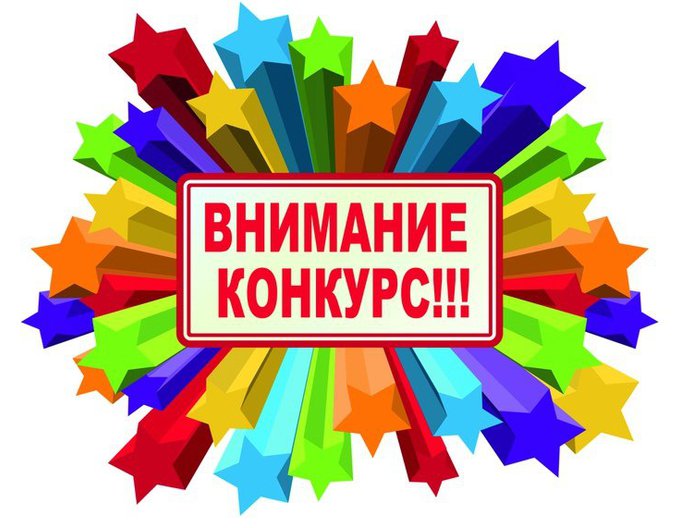 Конкурс на присуждение премий лучшим учителям за достижения в педагогической деятельности
Систематизация
1) Конвертируем ВСЁ в формат PDF и объединяем в 4 файла
2) Если очень большой объём, не объединять приложения, а оставить их в виде отдельных файлов в папке «Конкурсные материалы»
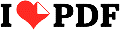 https://www.ilovepdf.com/ru
3) Загрузить на Яндекс.Диск PDF-файлы и настроить к ним доступ
Конкурс на присуждение премий лучшим учителям за достижения в педагогической деятельности
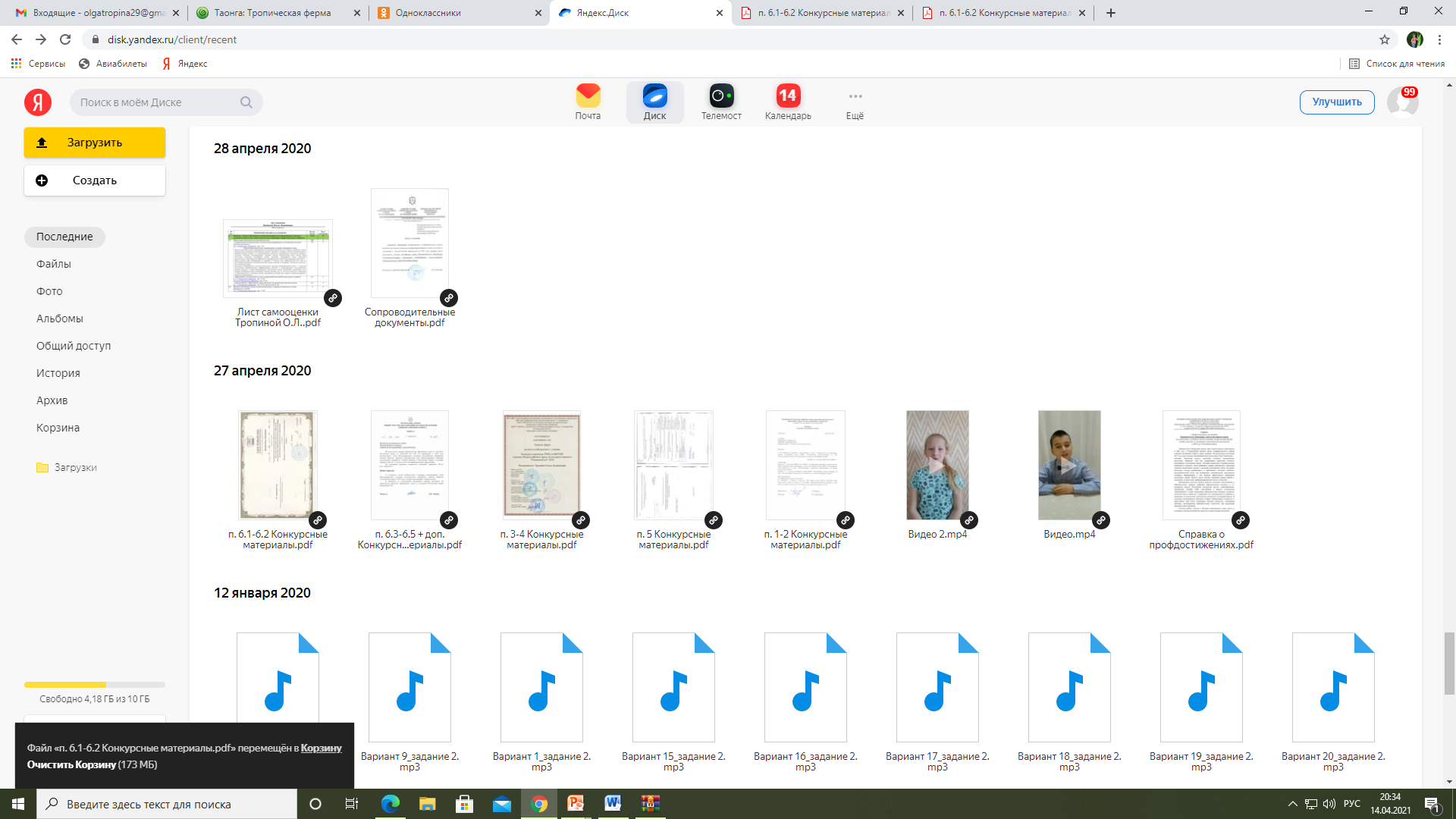 Конкурс на присуждение премий лучшим учителям за достижения в педагогической деятельности
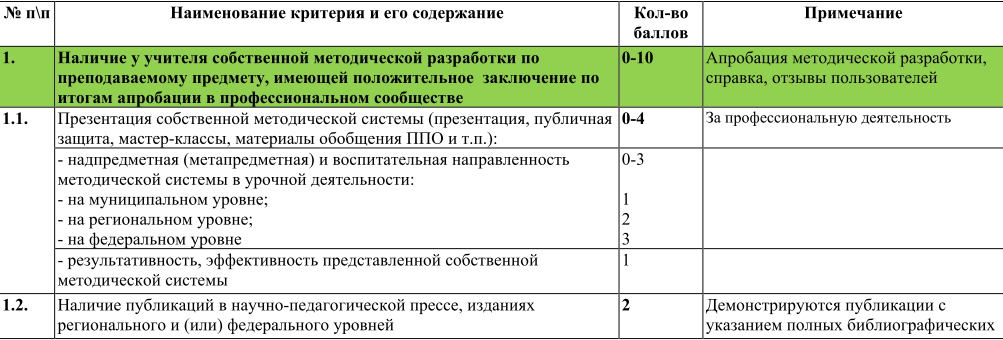 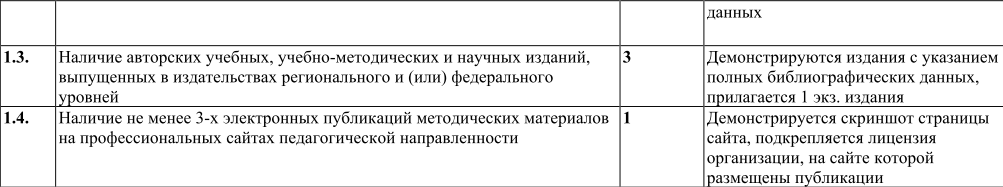 Конкурс на присуждение премий лучшим учителям за достижения в педагогической деятельности
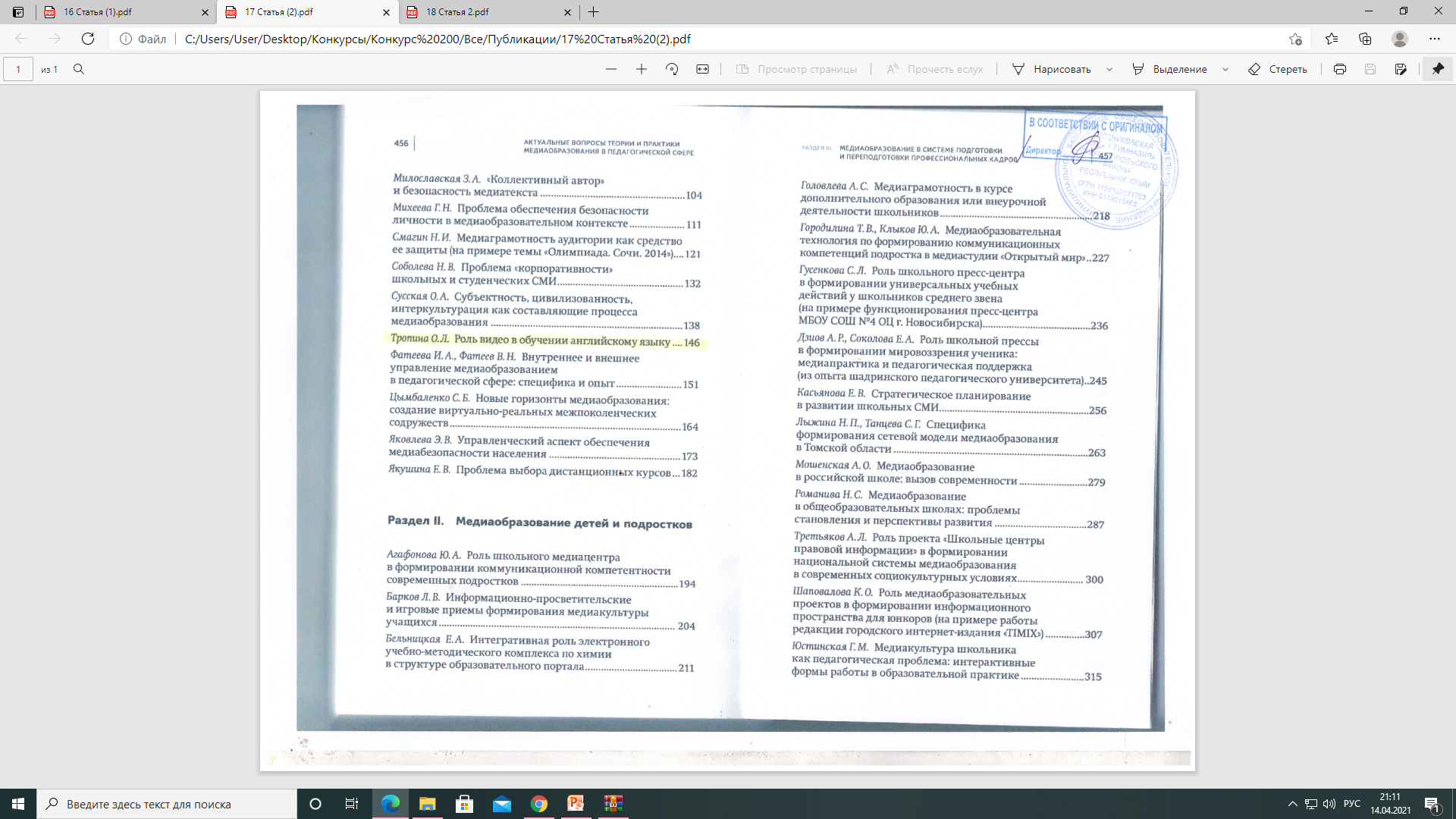 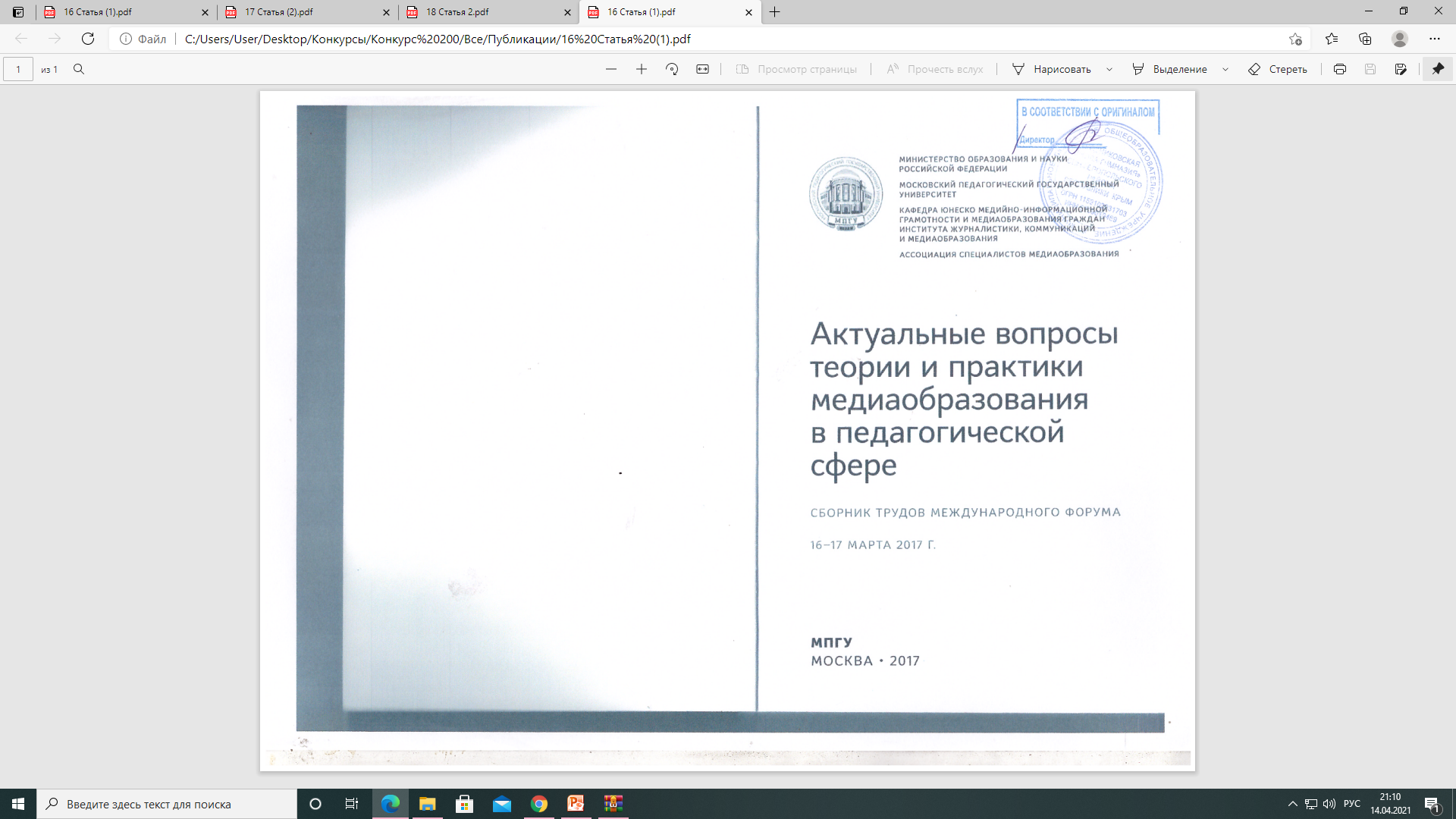 Конкурс на присуждение премий лучшим учителям за достижения в педагогической деятельности
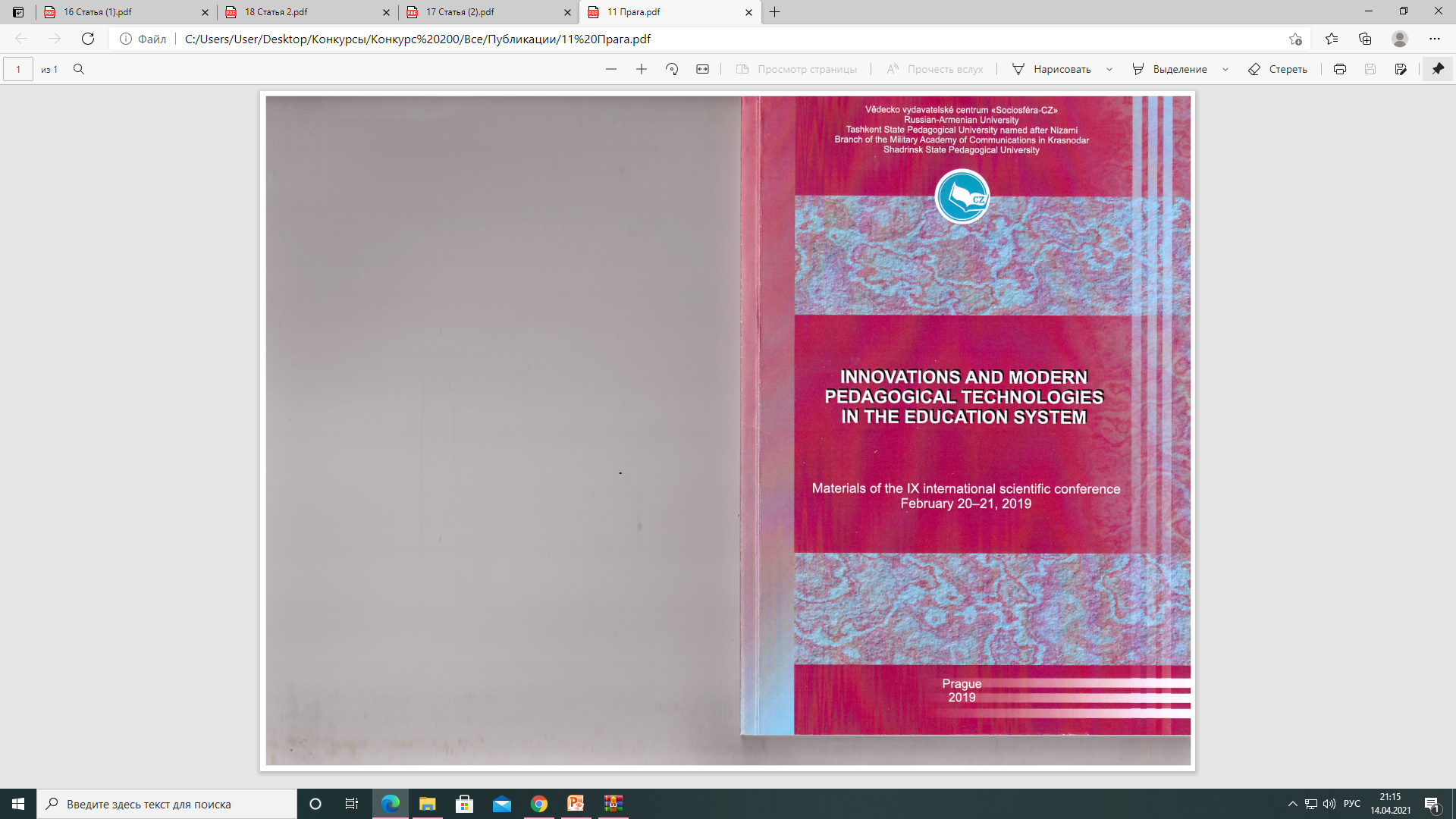 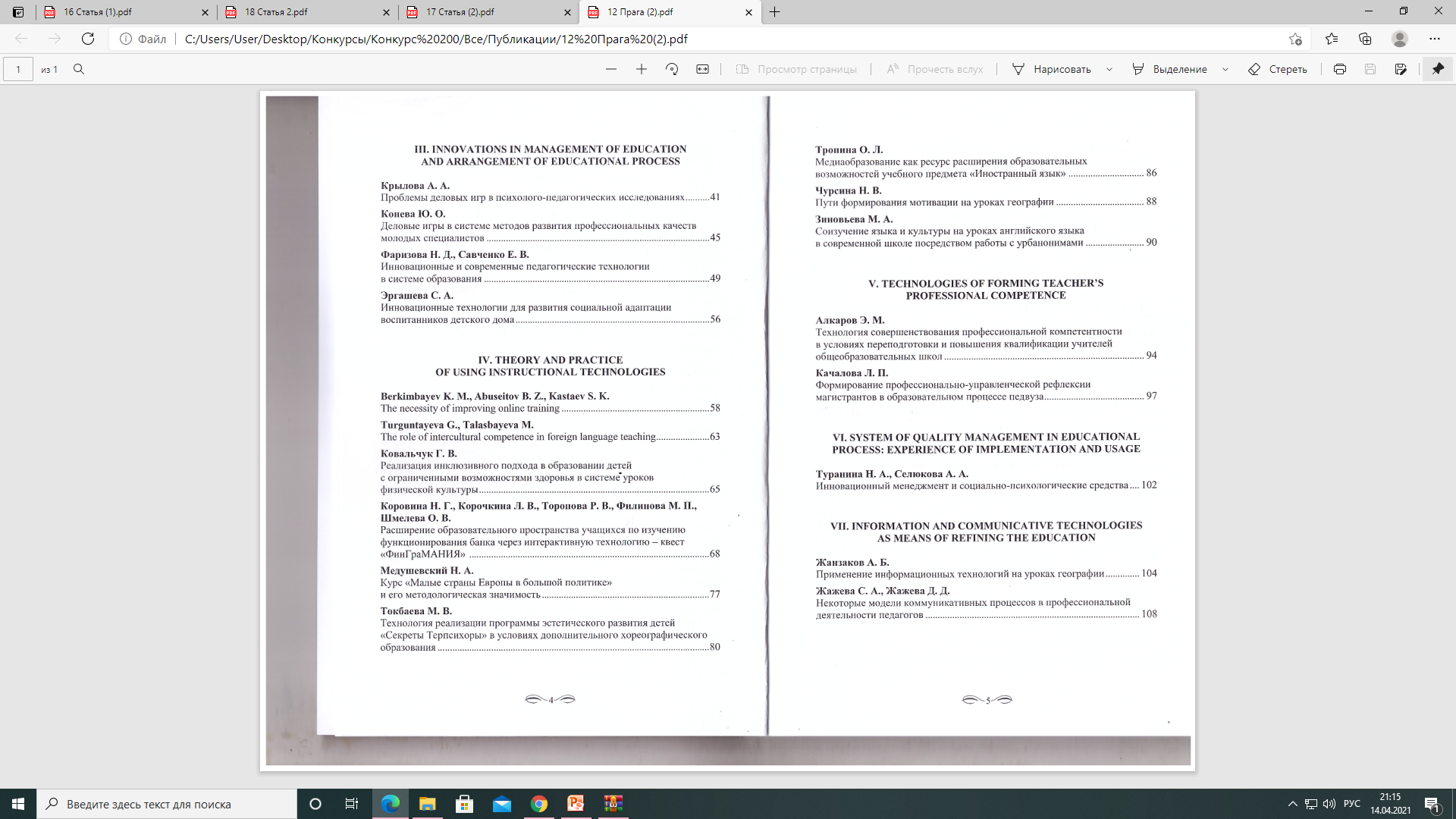 Конкурс на присуждение премий лучшим учителям за достижения в педагогической деятельности
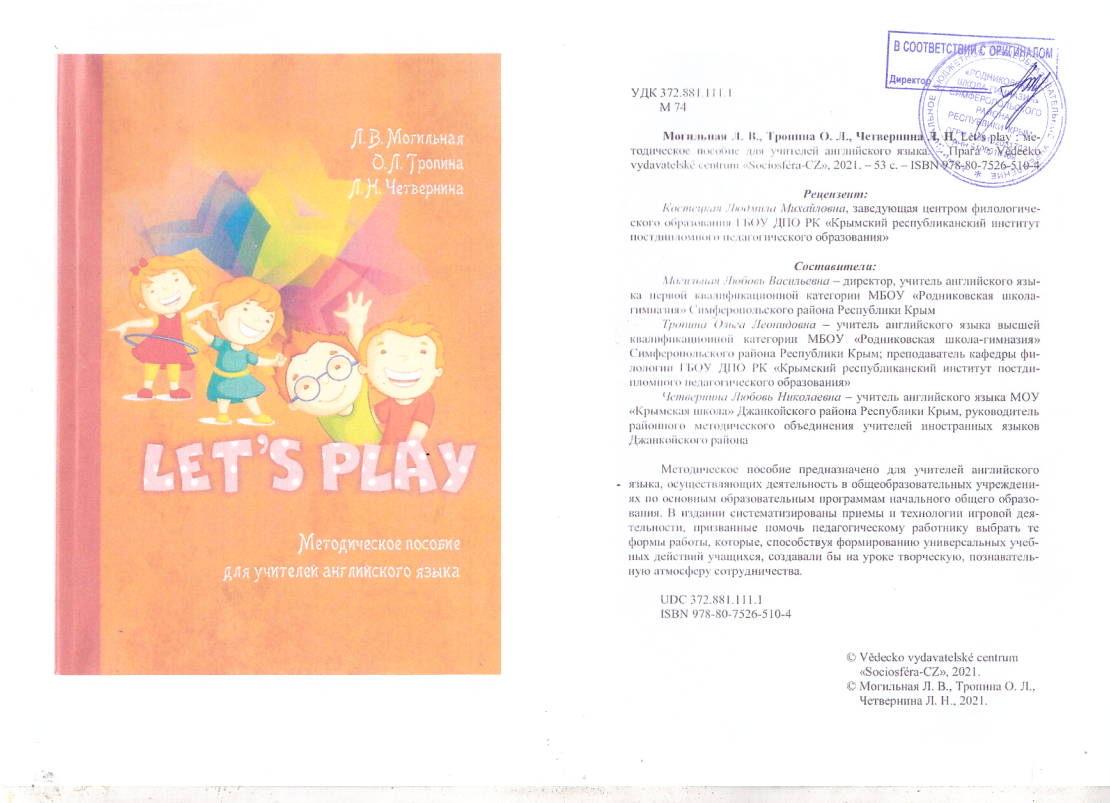 Конкурс на присуждение премий лучшим учителям за достижения в педагогической деятельности
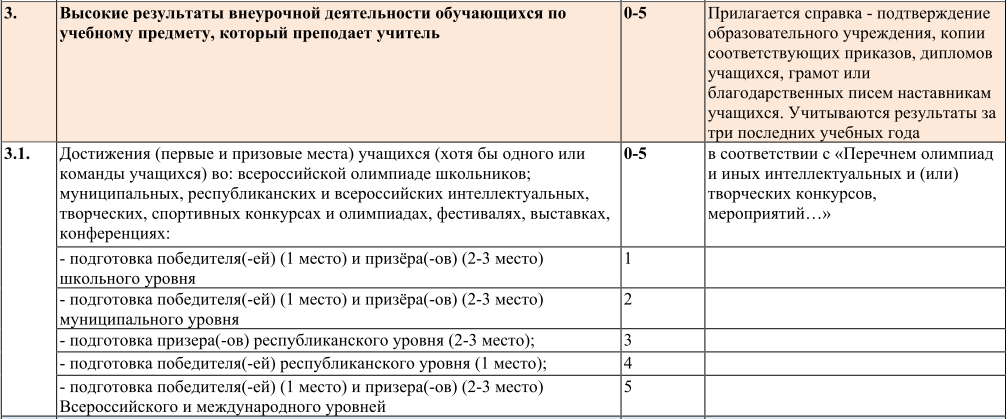 Конкурс на присуждение премий лучшим учителям за достижения в педагогической деятельности
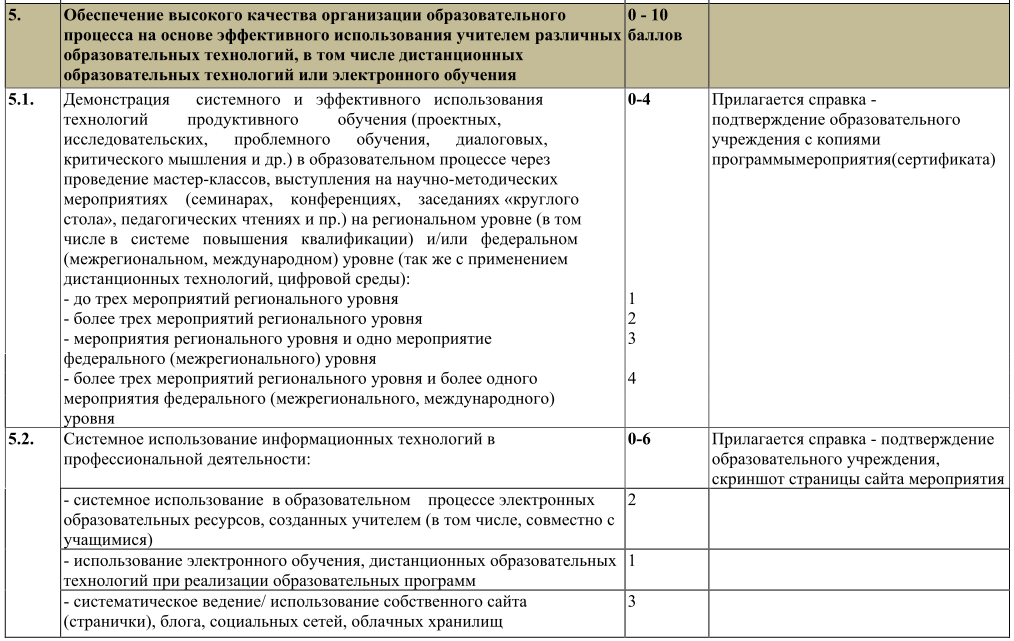 Конкурс на присуждение премий лучшим учителям за достижения в педагогической деятельности
Критерии оценивания урока
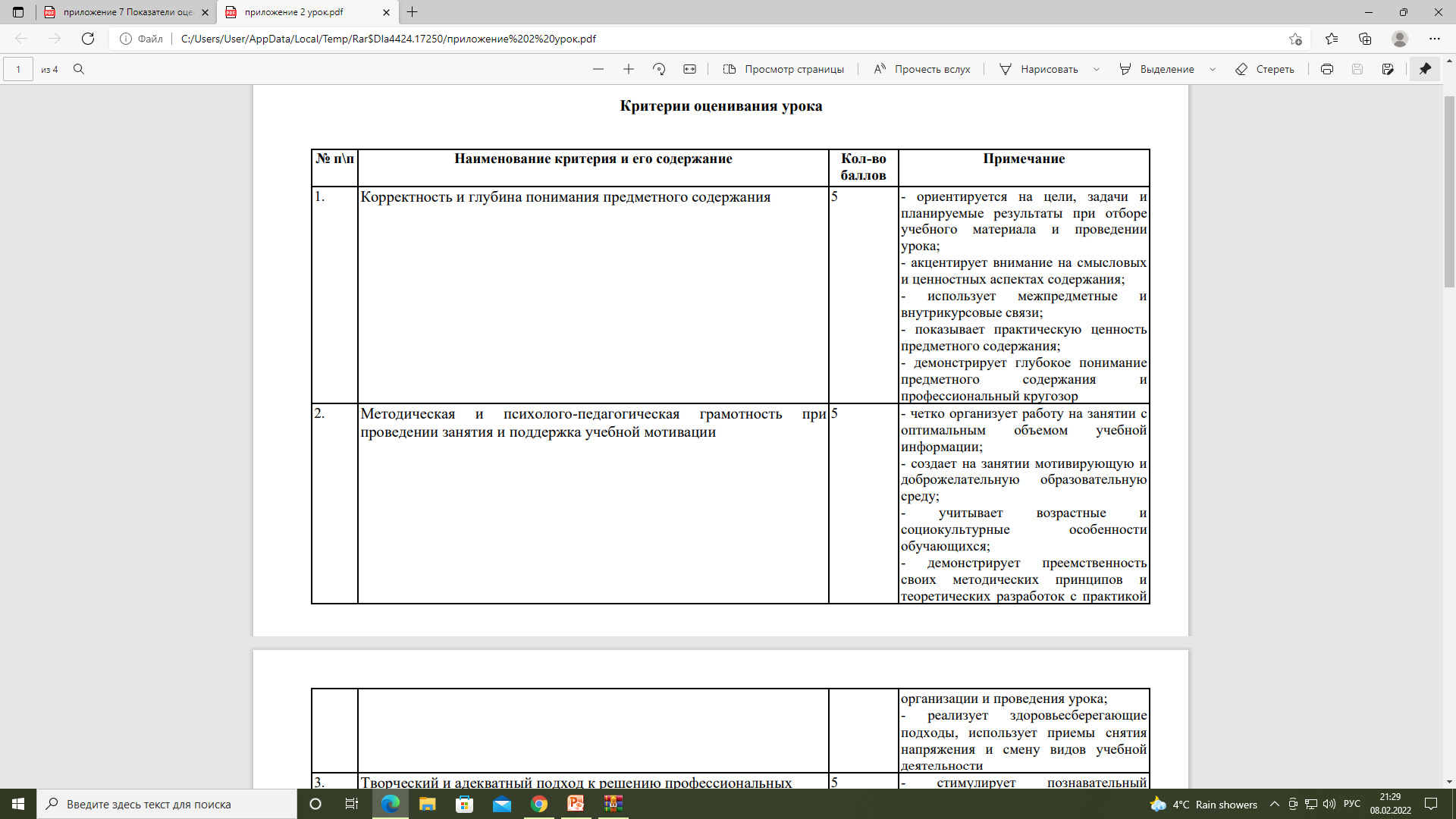 Конкурс на присуждение премий лучшим учителям за достижения в педагогической деятельности
Конкурс на присуждение премий лучшим учителям за достижения в педагогической деятельности
Критерии оценивания урока
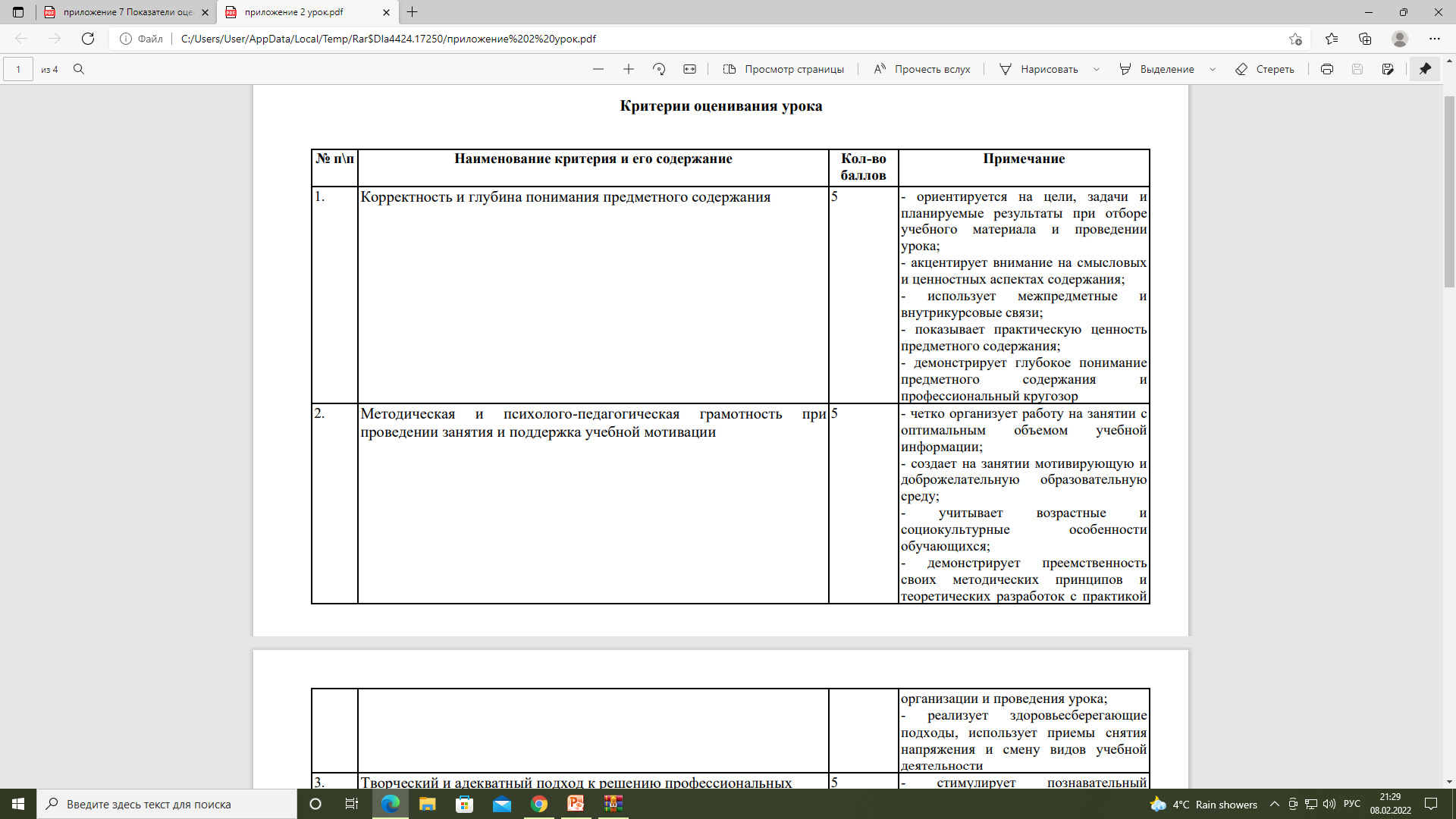 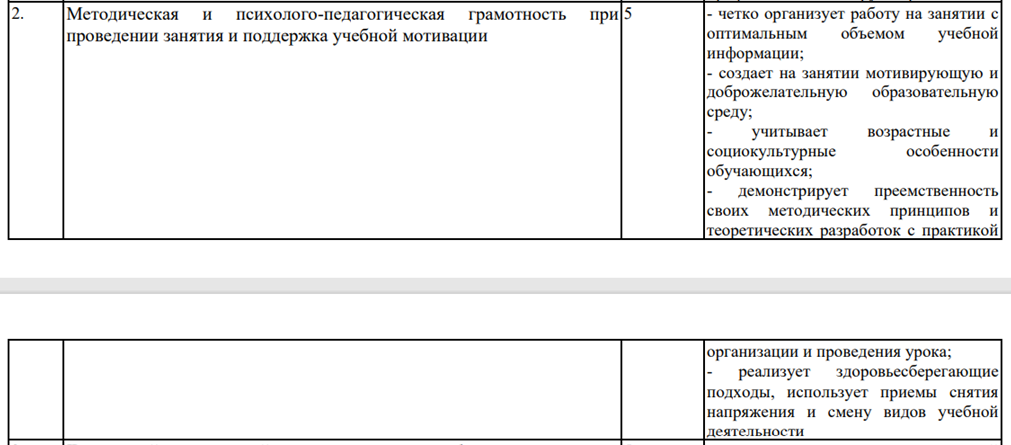 Конкурс на присуждение премий лучшим учителям за достижения в педагогической деятельности
Критерии оценивания урока
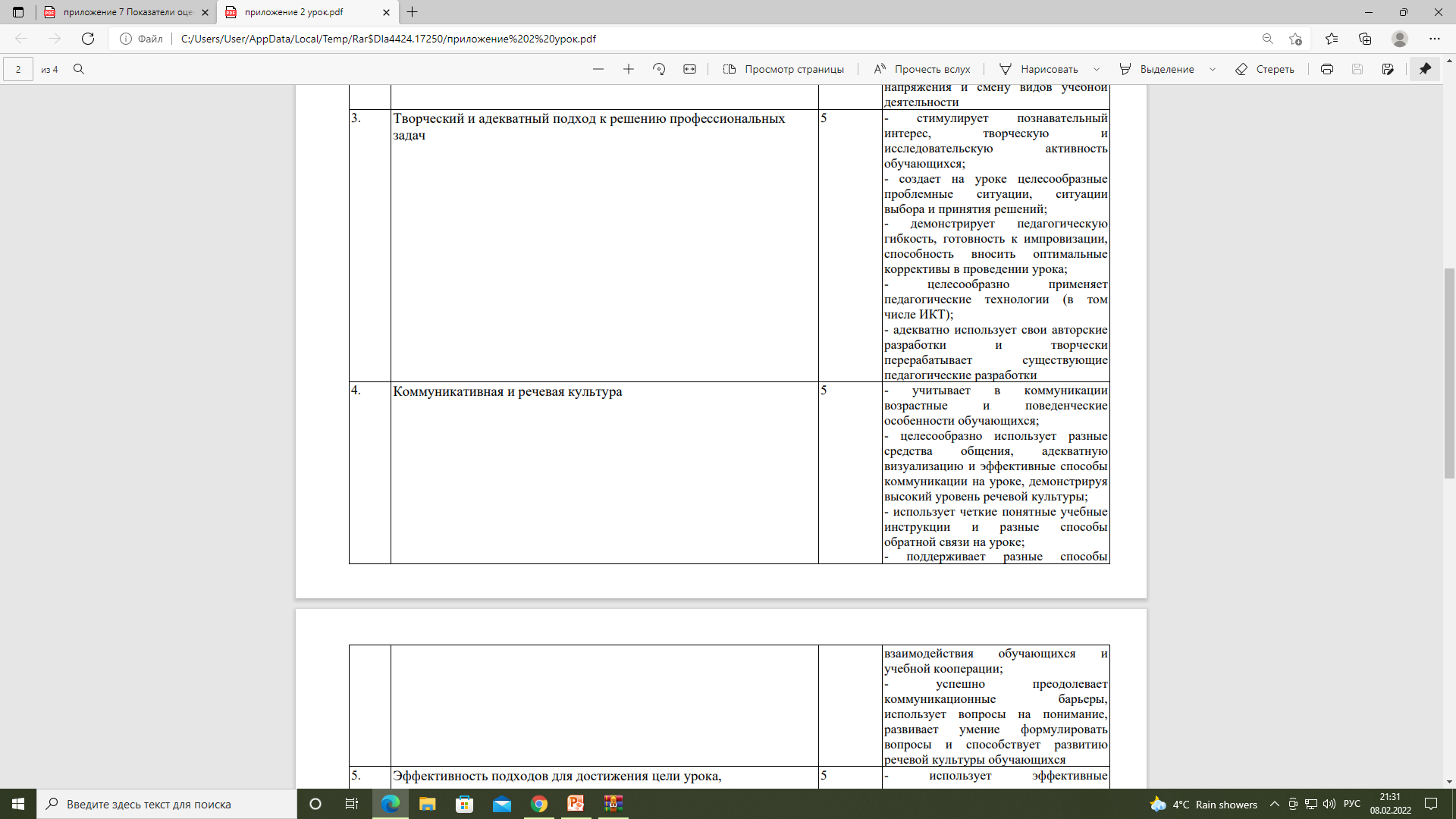 Критерии оценивания урока
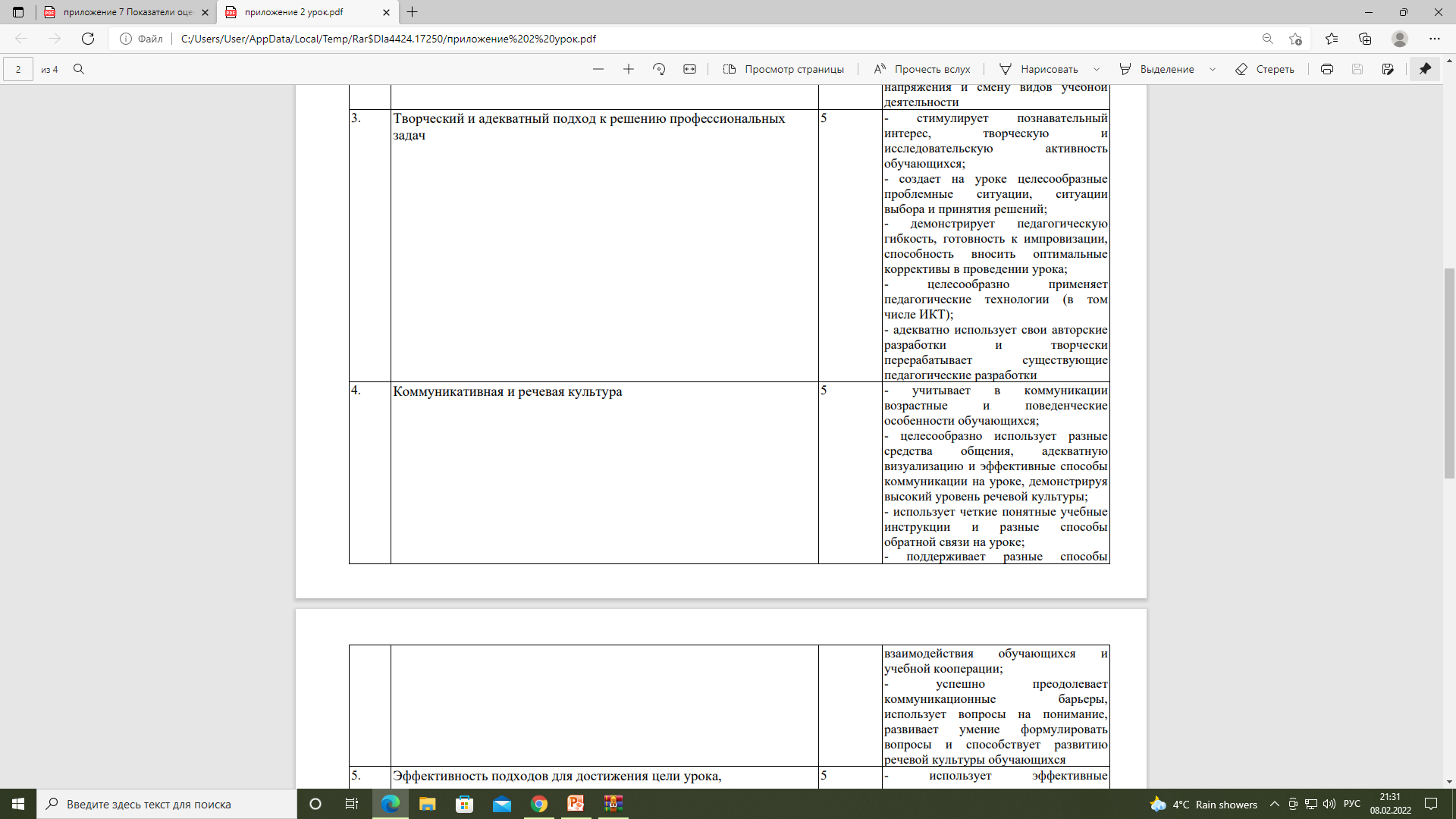 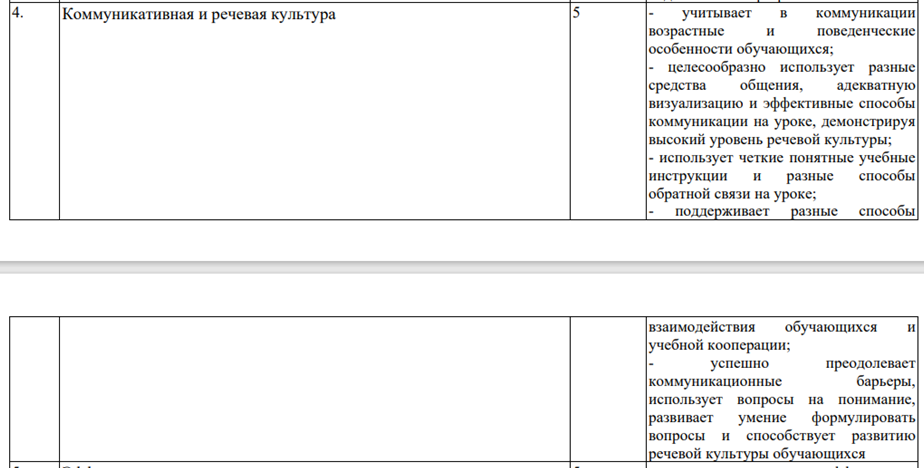 Конкурс на присуждение премий лучшим учителям за достижения в педагогической деятельности
Критерии оценивания урока
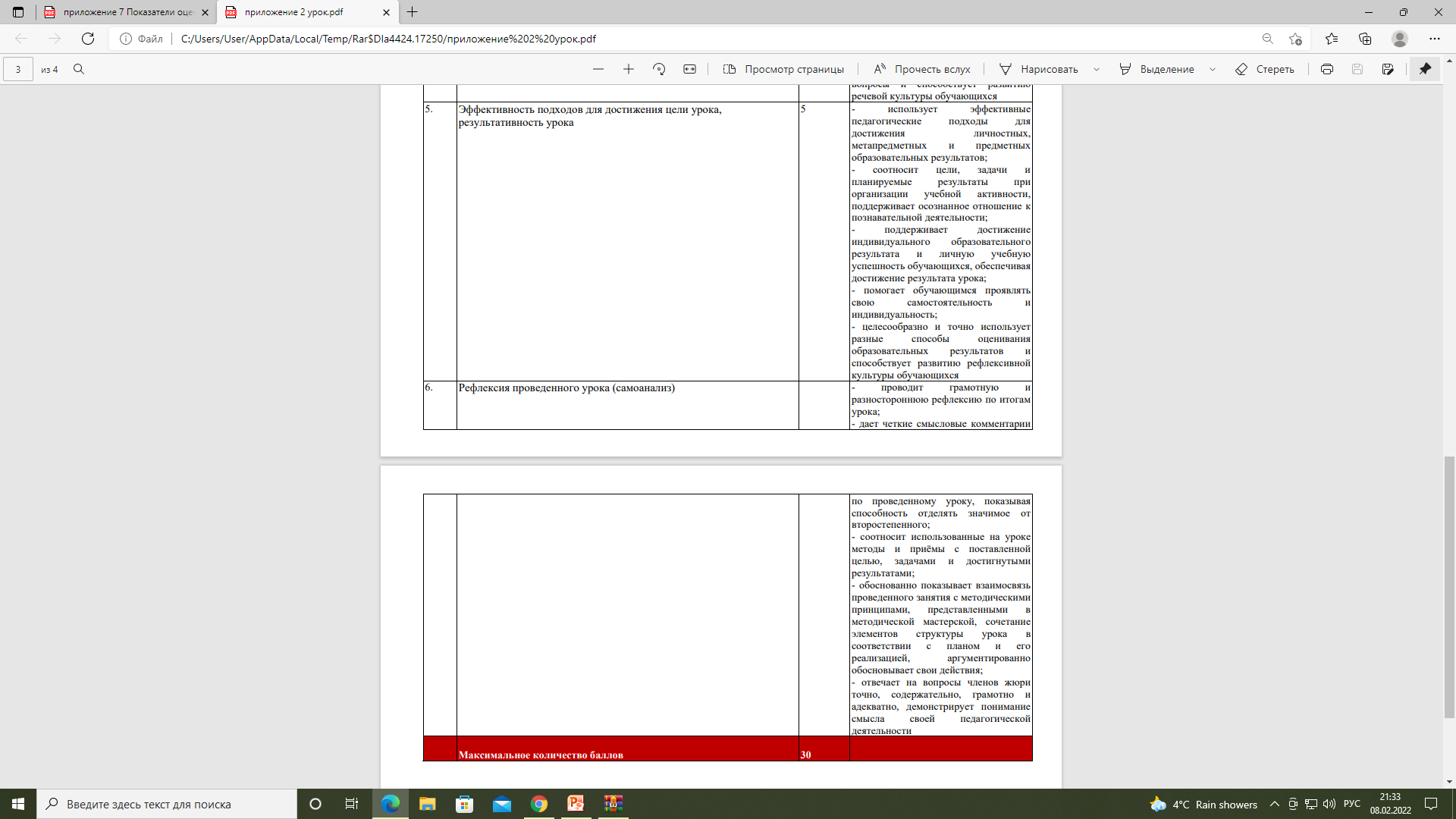 Конкурс на присуждение премий лучшим учителям за достижения в педагогической деятельности
Критерии оценивания урока
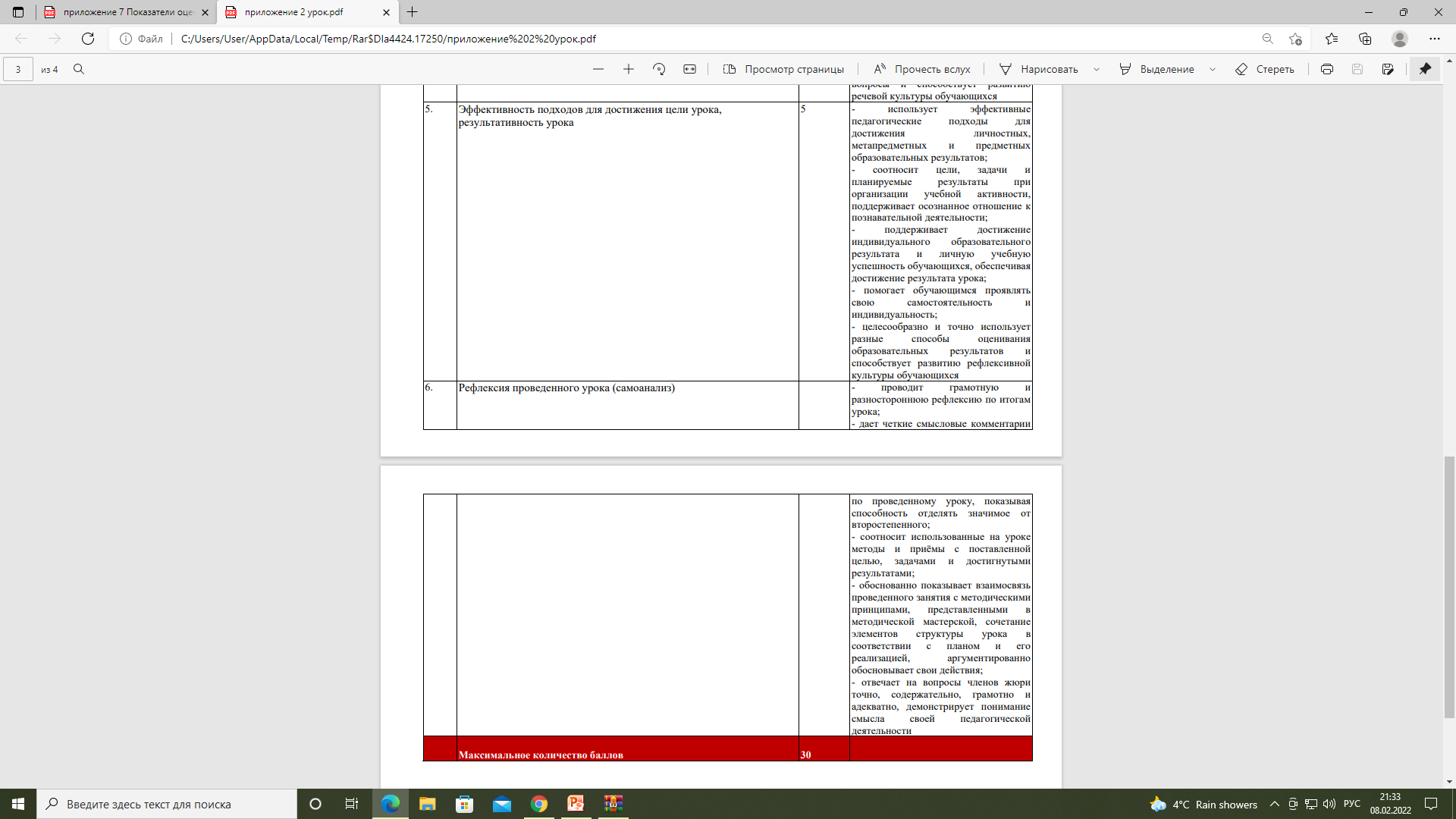 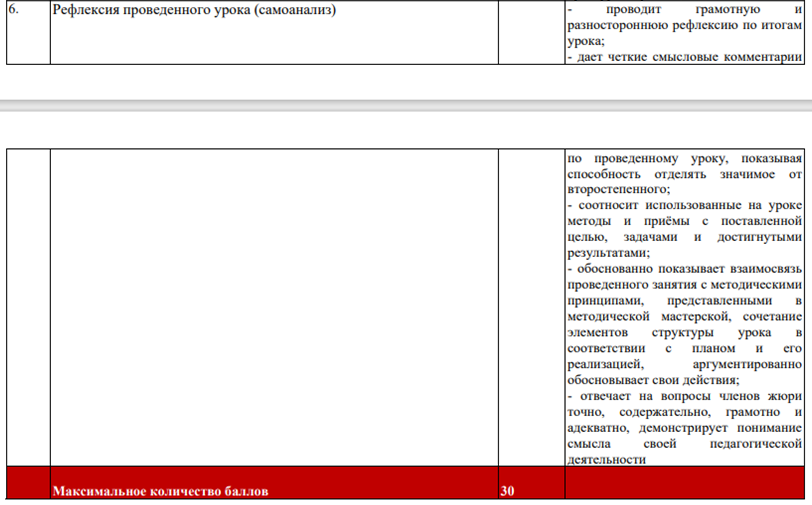 Конкурс на присуждение премий лучшим учителям за достижения в педагогической деятельности
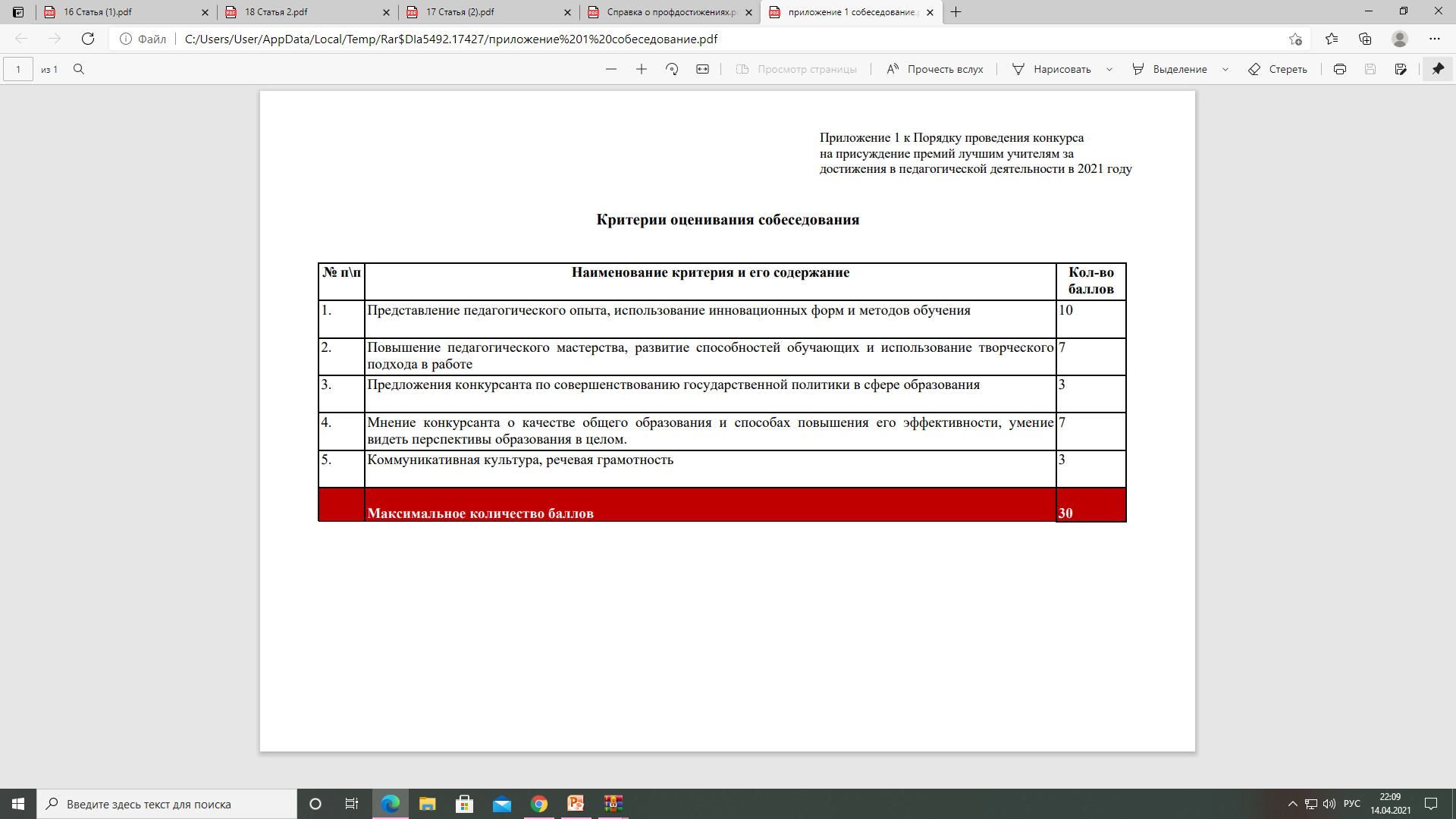 Государственная политика РФ в сфере образования
25 способов улучшить качество образования
Конкурс на присуждение премий лучшим учителям за достижения в педагогической деятельности
Константин Дмитриевич  Ушинский: 
«Учитель живет до тех пор, пока он учится, как только он перестает учиться, в нем умирает учитель».
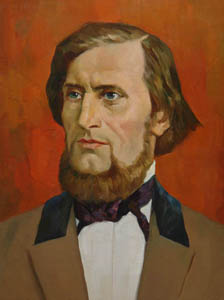 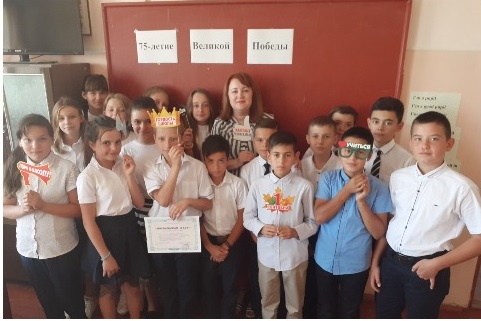 «Поднимитесь до уровня ребёнка!» –
Тропина Ольга Леонидовна
Конкурс на присуждение премий лучшим учителям за достижения в педагогической деятельности